Universal Opportunistic Routing Scheme using Network Coding
Abdallah Khreishah, Issa Khalil, and Jie Wu
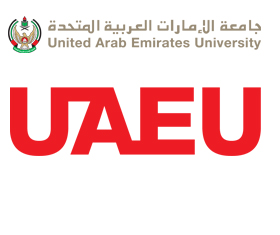 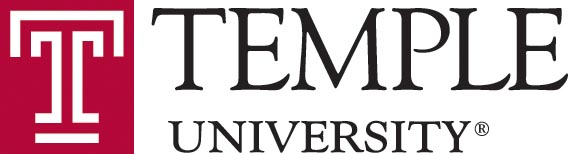 Enhancing the Performance of Wireless Networks
Why to study the problem?
Wireless multihop networks are becoming integral part of our lives. (Mesh networks, sensor networks, etc..)
The unique features of these networks.
Interference.
Lossy behavior.
Broadcast nature.
Correlation among the links.
Opportunistic Routing
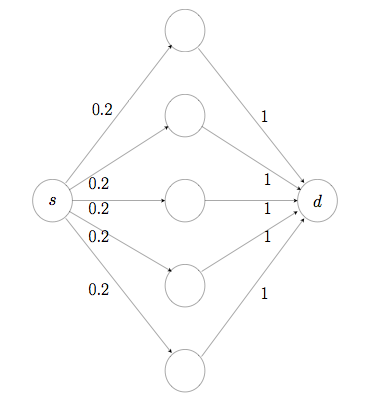 Opportunistic Routing
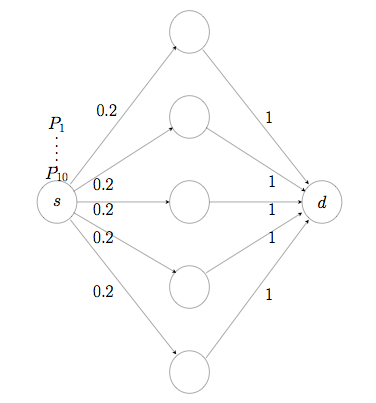 Opportunistic Routing
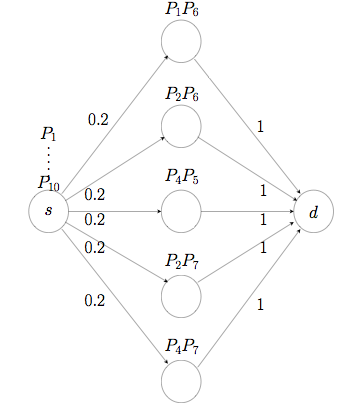 Global Scheduling
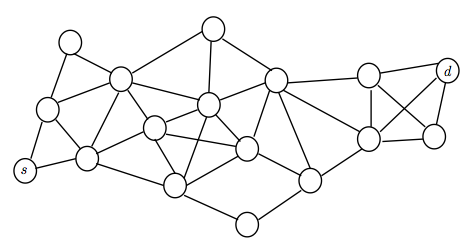 Global Scheduling
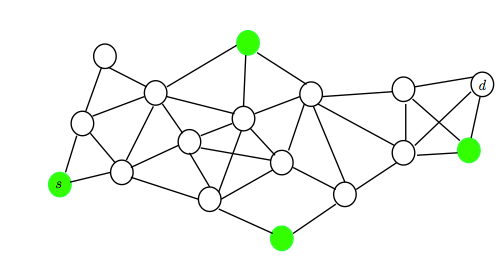 Network Coding
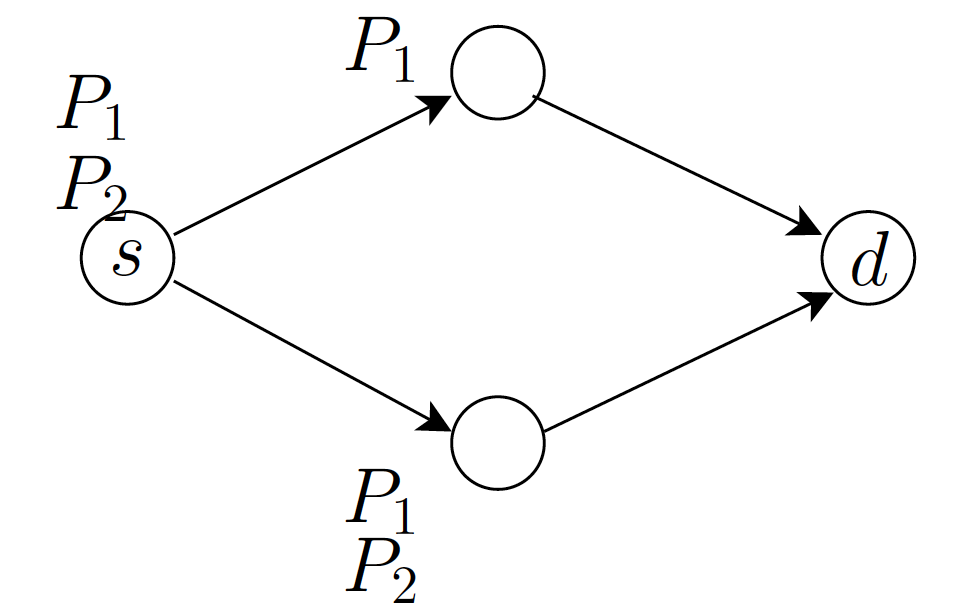 Network Coding
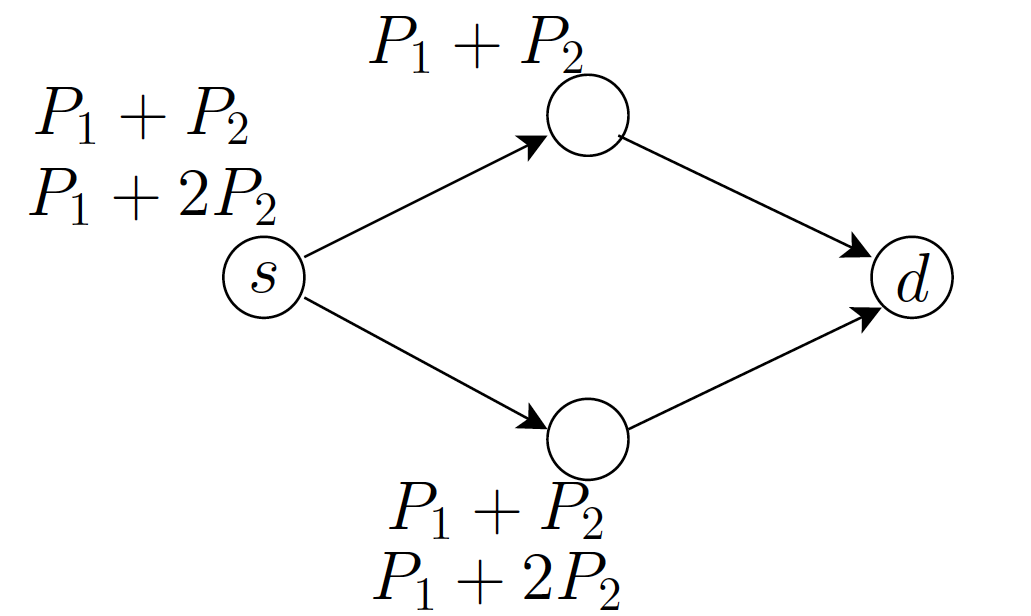 From Which & How many to How many.
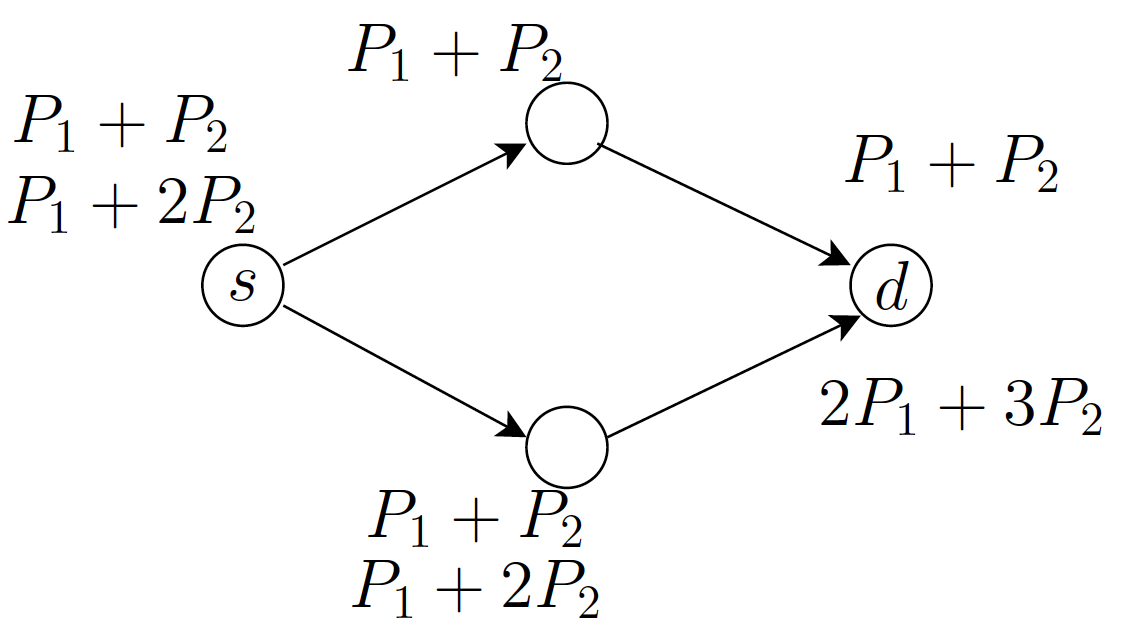 How many packets should each node forward?
Assuming independent links: [Chachulski et al., 2007].
Depends on many factors:
The Loss rate of the links.
The fraction of time a node is scheduled.
The correlation among the links. [Srinivasan et al., 2010]
Correlation example
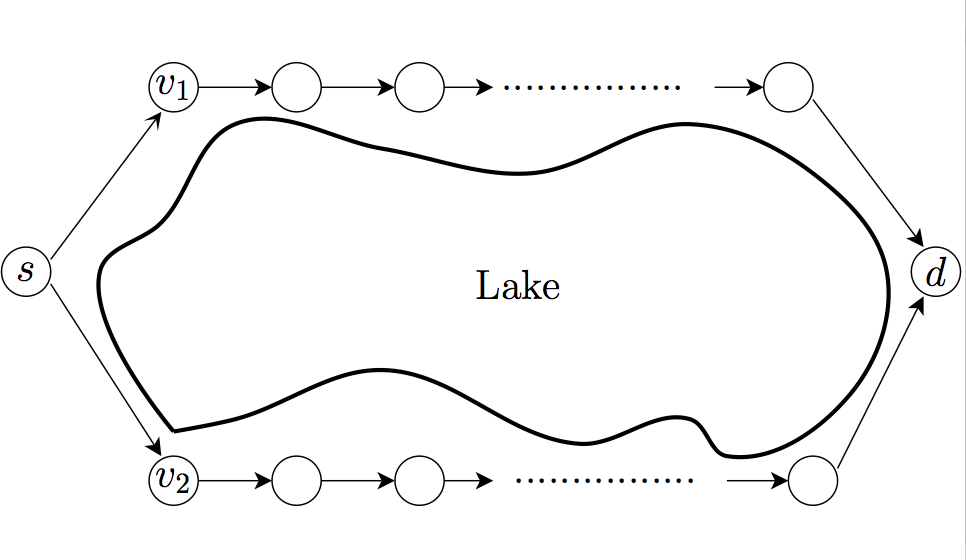 Cont.
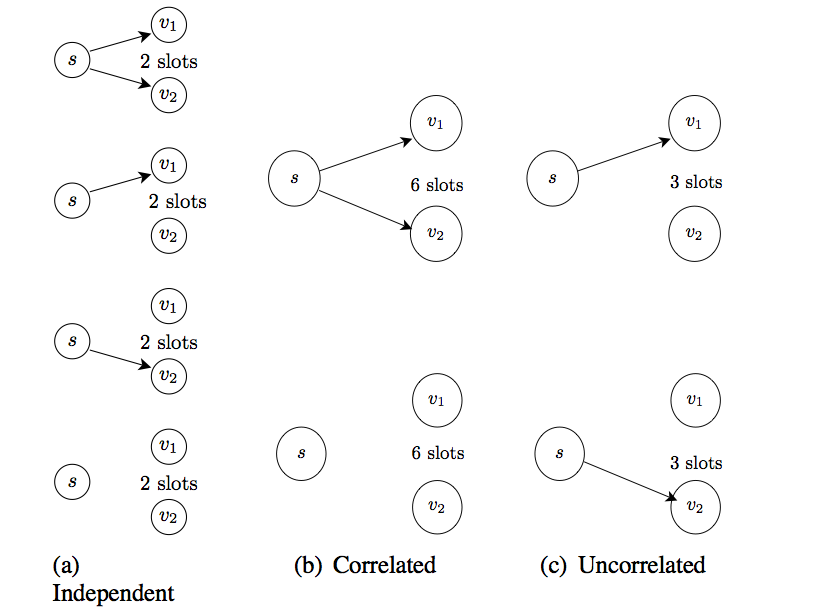 Settings
Law of Diminishing Returns
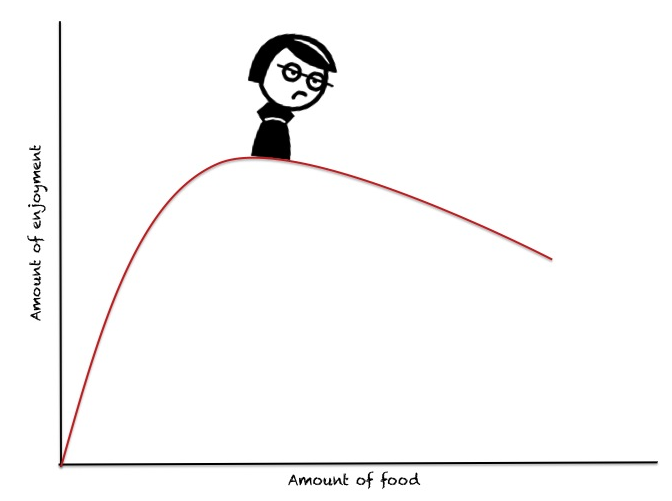 Formulation
The Lagrange
The Lagrange
Distributed algorithm
Virtual Queues Updates
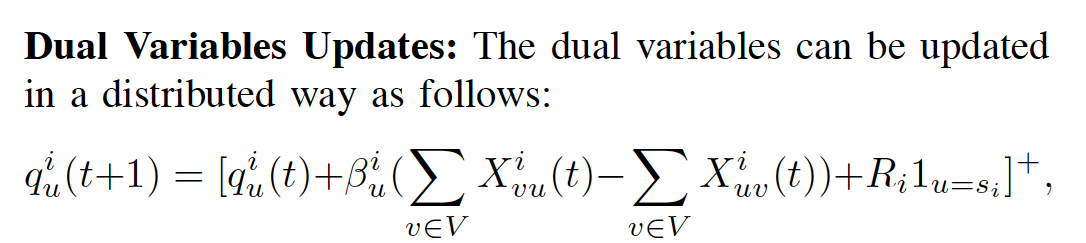 Practical problems
If a node is scheduled to send packets, from which session it should send?
When and how to assign credits to next-hop nodes?
Coded-feedback
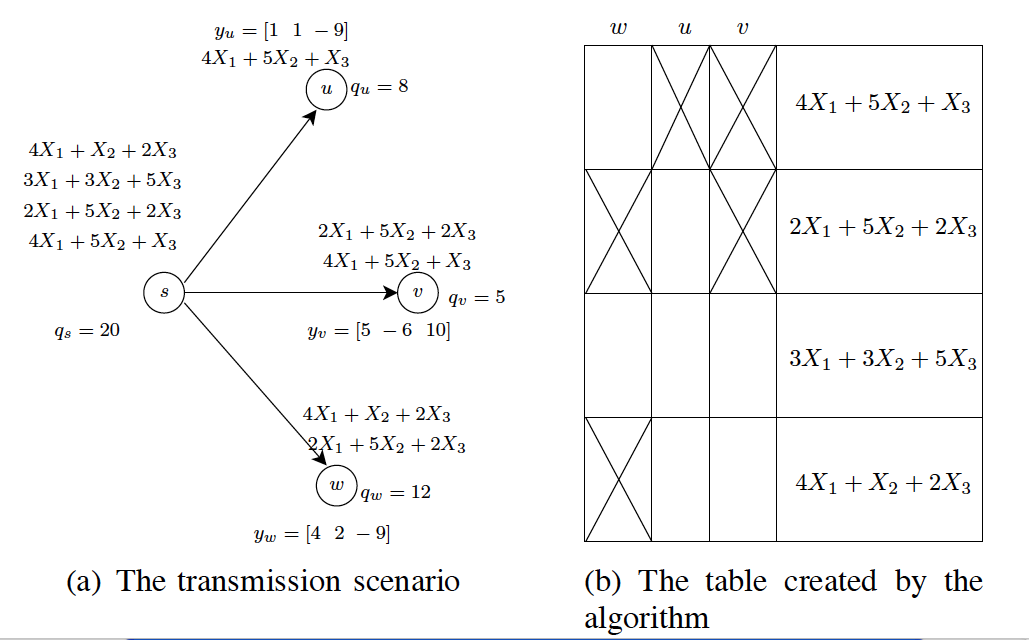 Deciding the packet to send
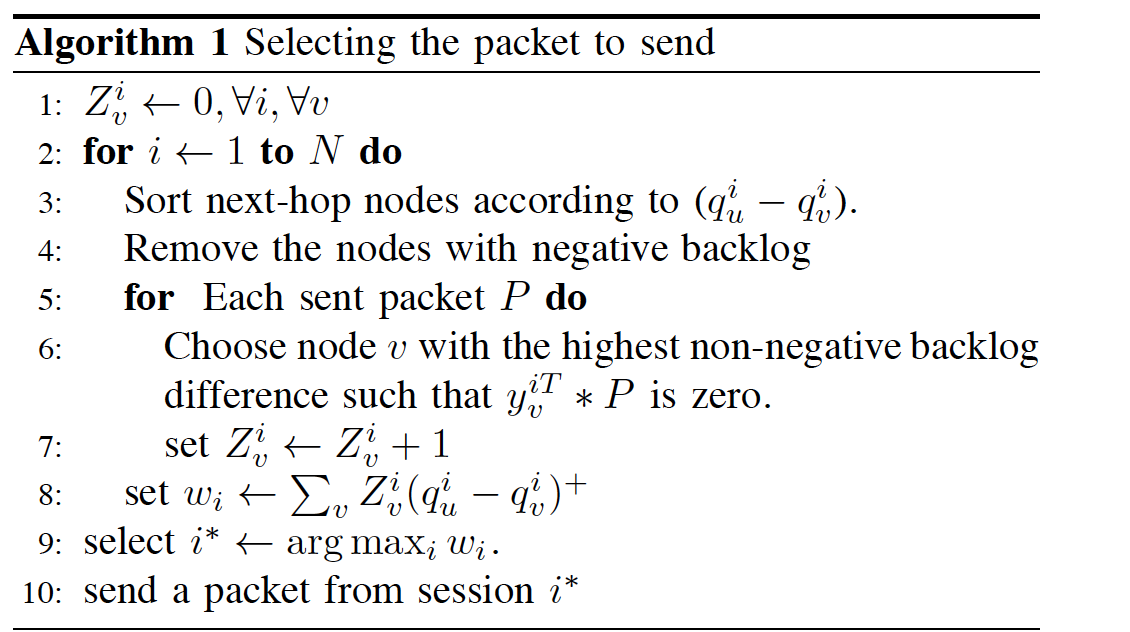 Credit assignment
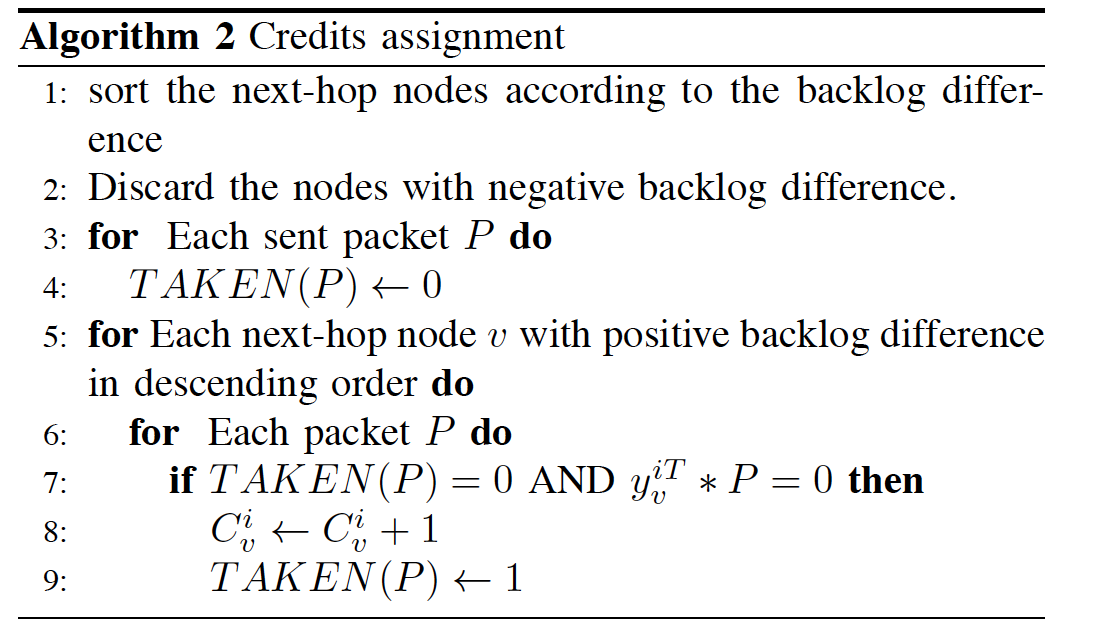 Convergence
Results
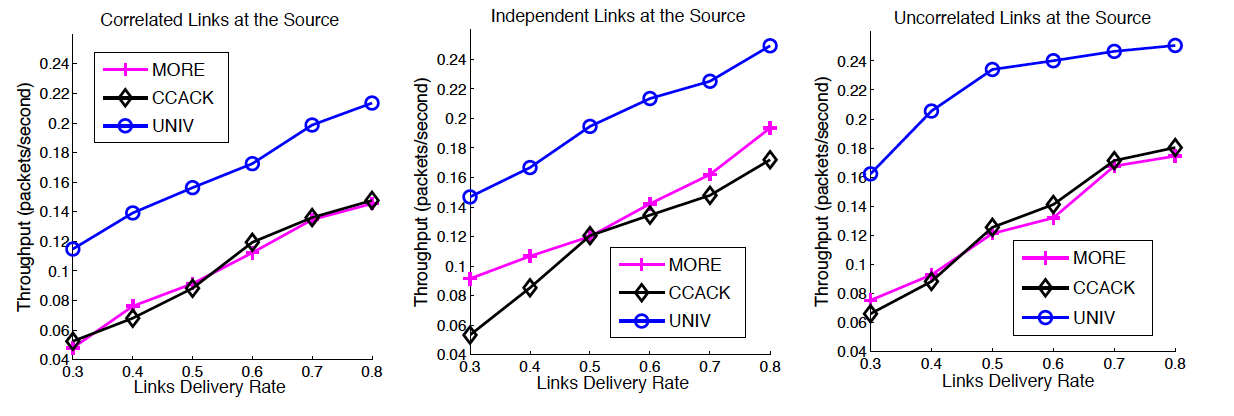 Simulation on Large Topologies
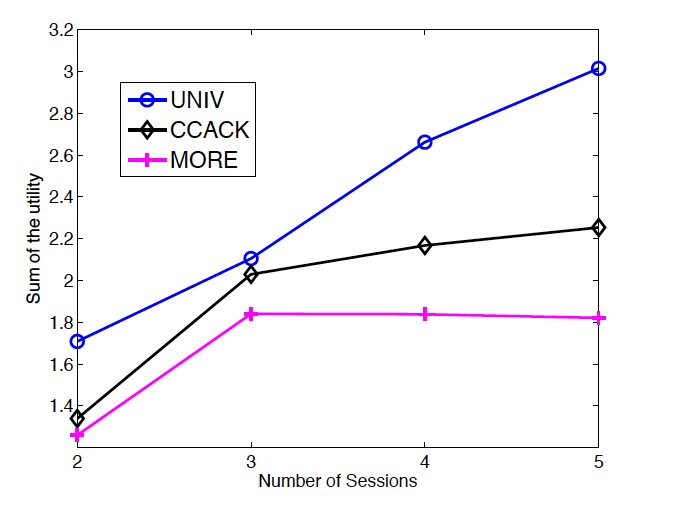 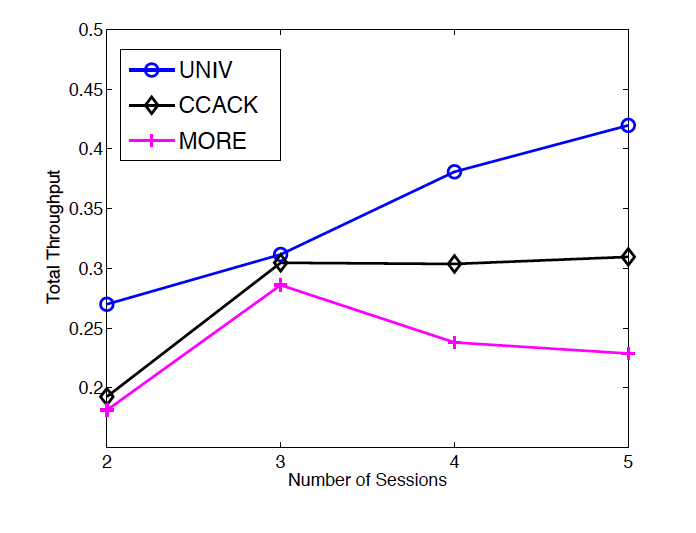 Conclusion
A simple distributed algorithm that achieves the optimal unicast rate in wireless networks.
It is a combination of:
Opportunistic routing.
Intrasession network coding.
Convex optimization.
Coded-feedback.
Arbitrary delivery rates and correlations among the links.
Some Future Directions
Studying Intersession Network Coding.
Studying the Multicast case MobiHoc’12.
Inter-batch coding.
The relationship between interference and correlations among the links.
Thanks
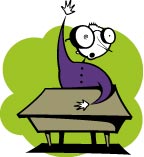 Questions?